MODULE 2
Recruitment, Selection & Eligibility Guidelines
2
Hiring Process Overview
The steps for hiring a new student employee are outlined below:

Hiring Manager Creates Requisition
Students Apply for Open Positions
Hiring Manager Reviews Applicants
Hiring Manager Conducts Interviews
Hiring Manager/HR Move Candidates through Selection Process
Hiring Manager Recommends for Hire
HR Checks Background and Hiring Manager checks References
 Once Background and References are done, HR will move to “Initiate        Offer”. 
Hiring Manager notifies HR to close Requisition
Detailed information for completing each of these steps can be found in your CougarHR Quick Reference Guide.  

Please refer to this guide frequently and work closely with the Student Employment Coordinator to ensure a smooth pre-employment process and avoid any unnecessary delays.
3
Requisition (Job Posting) Guidelines
All student employment opportunities are posted online at http://jobs.collin.edu for a minimum of 2 weeks before a final hiring decision can be made.  

Hiring Managers must use the appropriate job description when creating a requisition in CougarHR. 
PT – STUDENT ASST (ST999) 
Student Assistants are paid through the departmental budget.  
Even if the selected candidate has been awarded WS funds, individuals hired from a Student Assistant (non-WS) posting will be processed as non-WS and charged to the department.  
PT –WORK STUDY (FW888)  
WS positions are paid through WS funds; therefore, students who have not been awarded WS funds through financial aid may not be considered.  

Supervisors may include any special information or notes to applicants in the “Notes to Recruiter” section.  The Student Employment Coordinator will add this information as appropriate prior to posting the position.
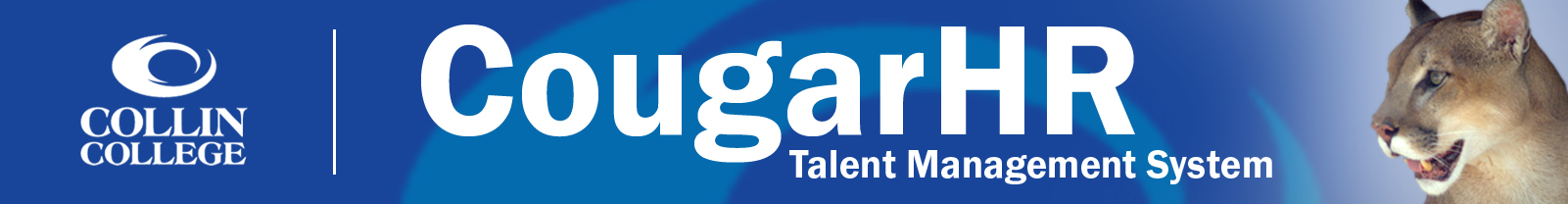 4
Work Study Positions
Financial Aid is responsible for determining the total headcount of WS employees that may be hired each academic year based on available WS funding.

Any department may post a WS requisition (with appropriate approvals).  However, due to limited availability of WS funds, not all posted WS requisitions may be filled. 

Financial Aid must allocate a certain percentage of WS funds to America Reads/Counts and Community Service programs before remaining WS funds are available to other departments. 

Remaining WS funds are authorized by Financial Aid on a first come first served basis, based on order hired, NOT order requisition was posted.
5
Employment EligibilityGPA Requirements
Academic success should remain the first priority.  Therefore, all student employees, including work study students, must maintain satisfactory academic progress.  

A 2.0 minimum overall GPA with Collin College is required. Individual departments may require higher academic performance.  

HR re-verifies enrollment and  GPA each semester to determine if student is eligible for a new work assignment or renewal.
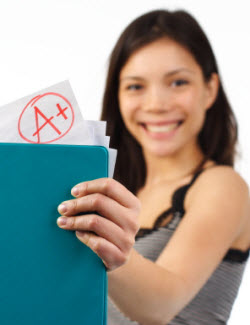 6
Employment EligibilityEnrollment Requirements
Students must remain enrolled in at least six credit hours with Collin College to be eligible to work on campus as a student employee. 

International students must be enrolled in 12 credit hours with Collin College or have approval from the International Student Office.

Work Study students must be enrolled in at least six semester hours and qualify for a WS award through the Financial Aid Office.  WS students become ineligible for a WS work assignment if their enrollment drops below the six semester hour requirement.
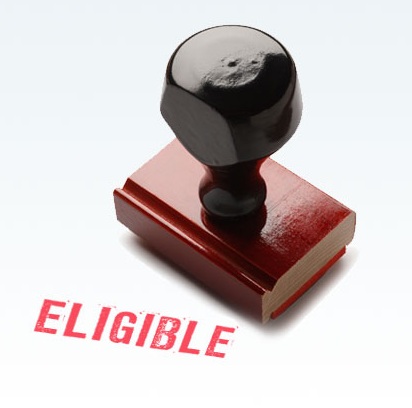 Students  who  are working  their last  semester with Collin College may still be employed if they are in less than  six credit  hours,  but it must be their graduating/ last semester.
7
Prior to the Interview
Prior to interviewing candidates, supervisors should verify overall GPA, enrollment and/or WS award amount.  

Hiring Managers should change status of applicants they plan to interview to “Hiring Manager Approved for Interview” to mark as candidates.

Hiring Managers should interview at least 3 qualified candidates for each open position.  (Discuss with HR if fewer than 3 qualified applicants) 

Hiring Managers may begin interviewing candidates while the requisition is still posted; however, a final hiring decision may not be made until the position has been closed.
8
During the Interview
Discuss Collin College, your division, etc.
Org Chart, Mission, Core Values, Campuses

Provide a copy of the Job Description

Explain essential job functions 
Typical workload, expectations, work hours, etc.
Explain that student work assignments are by semester and are not guaranteed to continue each semester.
Ensure student’s class schedule meets supervisor’s needs for that semester.

Explain the hiring process
Background Check, Reference Checks, Approvals, Required forms and documentation

        Click here for Sample Interview Questions

DO NOT extend an offer of employment, imply an offer of employment, or have the candidate complete an employment packet until AFTER all approvals have been obtained and an offer has been extended.
9
Interview Dos & Don’ts
DO
DO describe the essential       job functions and ask if candidates will be able             to meet them

DO ask job-related, behavioral questions that determine if the candidate has the necessary/preferred            skills to do the job

DO make sure candidates   meet or exceed                 minimum qualifications          for the job
DON’T
DON’T ask  questions  that may potentially indicate discrimination against certain individuals,         even if that is not your intent

DON’T ask questions    about age, current/future marital or parental status,       religion, citizenship             or national origin,     disability status, etc.
10
Background/Reference Checks
Upon changing the candidate’s status to “Recommend for Hire -Check Background/References” it is the hiring manager’s responsibility to contact the candidates references and provide a summary of the information obtained in the References section of the candidate’s application profile in CougarHR.  At least 2 solid professional references are required.  

Sample Reference Check Questions

Once the criminal background check results are received, HR will change the candidate’s status to “Background Check Completed (HR use only)”

A background check must be completed by HR before the status will be changed by HR. Once the background check is done, HR will see if the references have been completed by the Hiring Manager and put in CougarHR. If the references have not been completed, HR will change the status to “Pending Transcripts and/or References (HR Use Only)”.
Refer to your CougarHR Quick Reference Guide for more information.
11
Offer/Approvals
Once the background and reference checks are completed and acceptable and HR will change the candidate’s status to “Initiate offer/Approvals” 

HR will create the offer letter and route it for appropriate approvals. 

After the offer letter is approved by all applicable approvers, the hiring manager will receive an email notification from CougarHR that the offer is pending his/her approval.  Upon receipt of this email, before approving electronically, the supervisor should first contact the candidate to extend a verbal offer.  

AFTER the candidate accepts verbally, the supervisor should then go back and approve the offer electronically, which will release the offer letter to the candidate via email, along with a link to the employment packet.
12
Offer Approval Paths
All student employees go through the same approval path. The reason is to allow Financial Aid to see if they have work study funds. If they have work study funds or not, they will be approved but in the comments section it will state if they have work study and how much. Not having work study will not prevent the approval.
Student Assistants and Work Study
13
IT Services Request Checklist
IMPORTANT NOTE:  Newly hired student employees MAY NOT start working until AFTER the hiring manager has received    the “IT Services Request” link from the HelpDesk via email.

Receipt of this email indicates that HR has received all of the necessary pre-employment paperwork and the new employee is officially established in Banner and Outlook.  

This procedure is in place to ensure all newly hired employees meet eligibility guidelines and are legally authorized to work.

Supervisors who allow new employees to begin working prior to receipt of this checklist may be subject to disciplinary action.
14
Closing Out the Requisition
After the selected candidate accepts the offer of employment and all vacancies for that requisition have been filled, the hiring manager must change the status of all remaining applicants to indicate the applicable non-selection reasons.

Hiring Managers should also personally contact the candidates who were interviewed but not selected to inform them the position has been filled.

Once all remaining applicants have been declined, the hiring manager must notify HR so HR can send email notifications of non-selection and designate the requisition as filled.
15
Work Assignment Forms
** IMPORTANT  WORK  ASSIGNMENT  REMINDERS **

New Work Assignments are due before the start of employment.

All renewing work assignments are now online and renewed only at the beginning of the academic year.

All work assignment renewal dates are from July 1st – June 30th
16
Summer Guidelines
All New hires for summer must be enrolled in 6 or more credit hours during the summer sessions.

Any student who worked as a student employee in the Spring can continue working as a student employee through the summer until June 30th.

Any student who was a student employee in the Spring but not going to be taking class in the upcoming Fall semester, their last day will be June 30th and can not continue working as of July 1st. 

In order to continue employment in the fall, student employees must again be enrolled in at least 6 credits and a Work Assignment Form must be completed by Mid-June so there is no end in TCP.
17
Work Assignment Guidelines
Students are paid only for hours actually worked.  They are not paid for holidays, days off, or lunch breaks. They are also not eligible for benefits.

Student Assistants (Non-WS) may work for more than one department, as long as their combined assignments equal no more than 20 hours per week total.  Supervisors for each assignment must work together to ensure the schedule stays under 20 hours.  

Work Study Students may only work for one department and may not work concurrently as both a WS Student and Student Assistant.

Student Assistants are not eligible to work on temporary work assignments at Collin College through a temporary agency.

Any changes in work assignments must be reported to Human Resources.